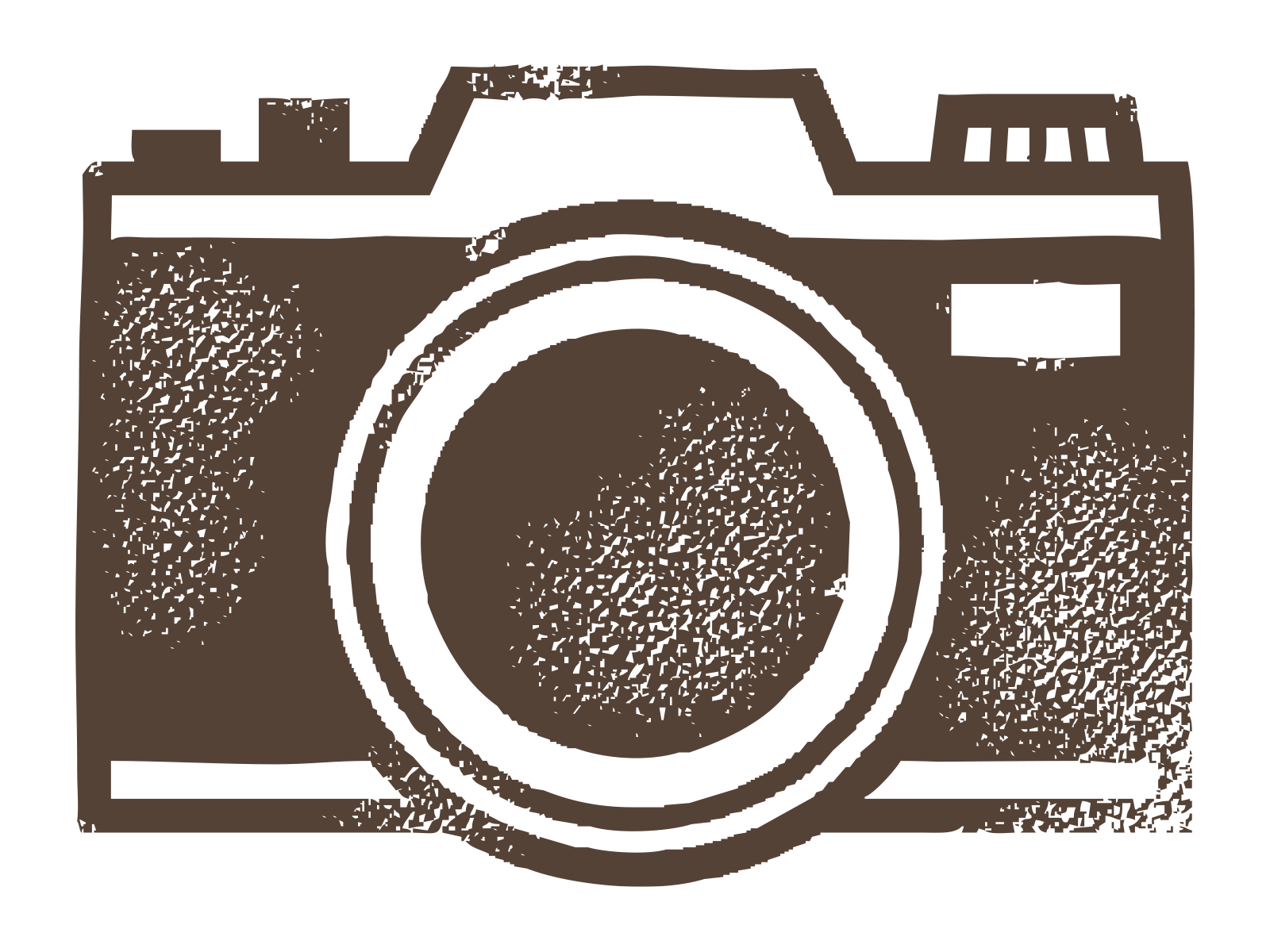 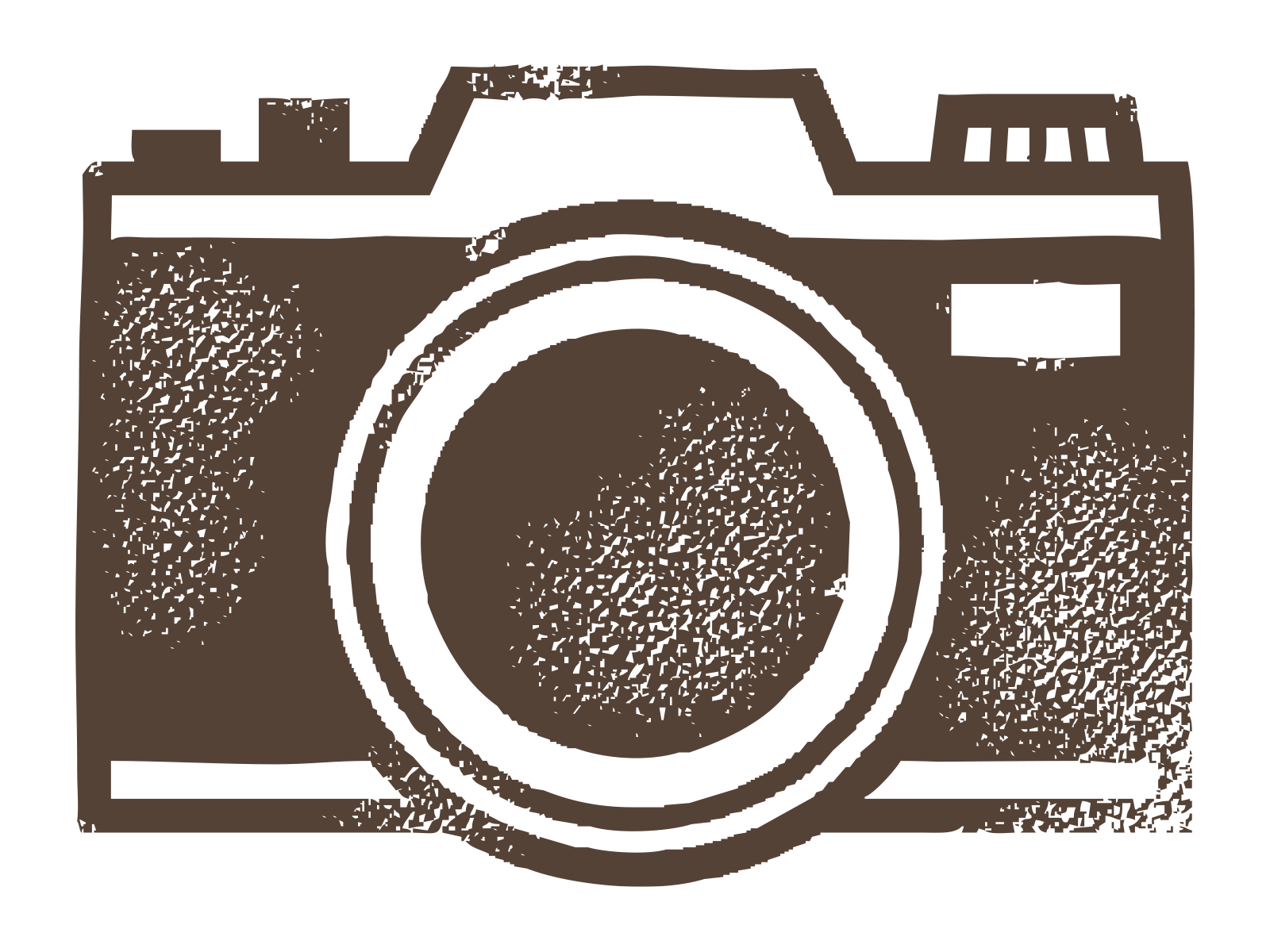 令和６年度　自主事業プログラム
写　真　教　室
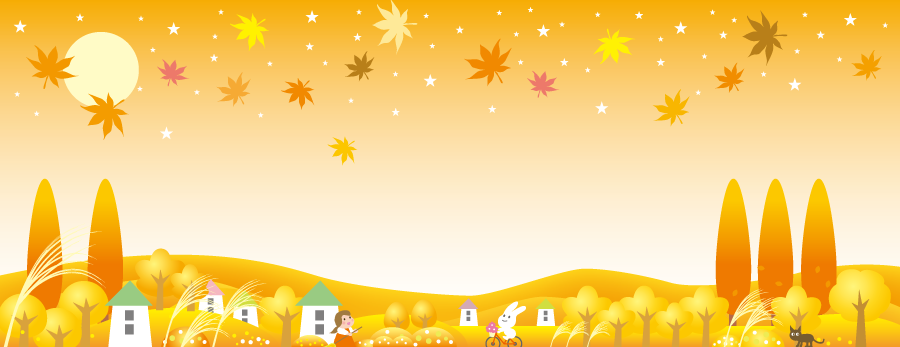 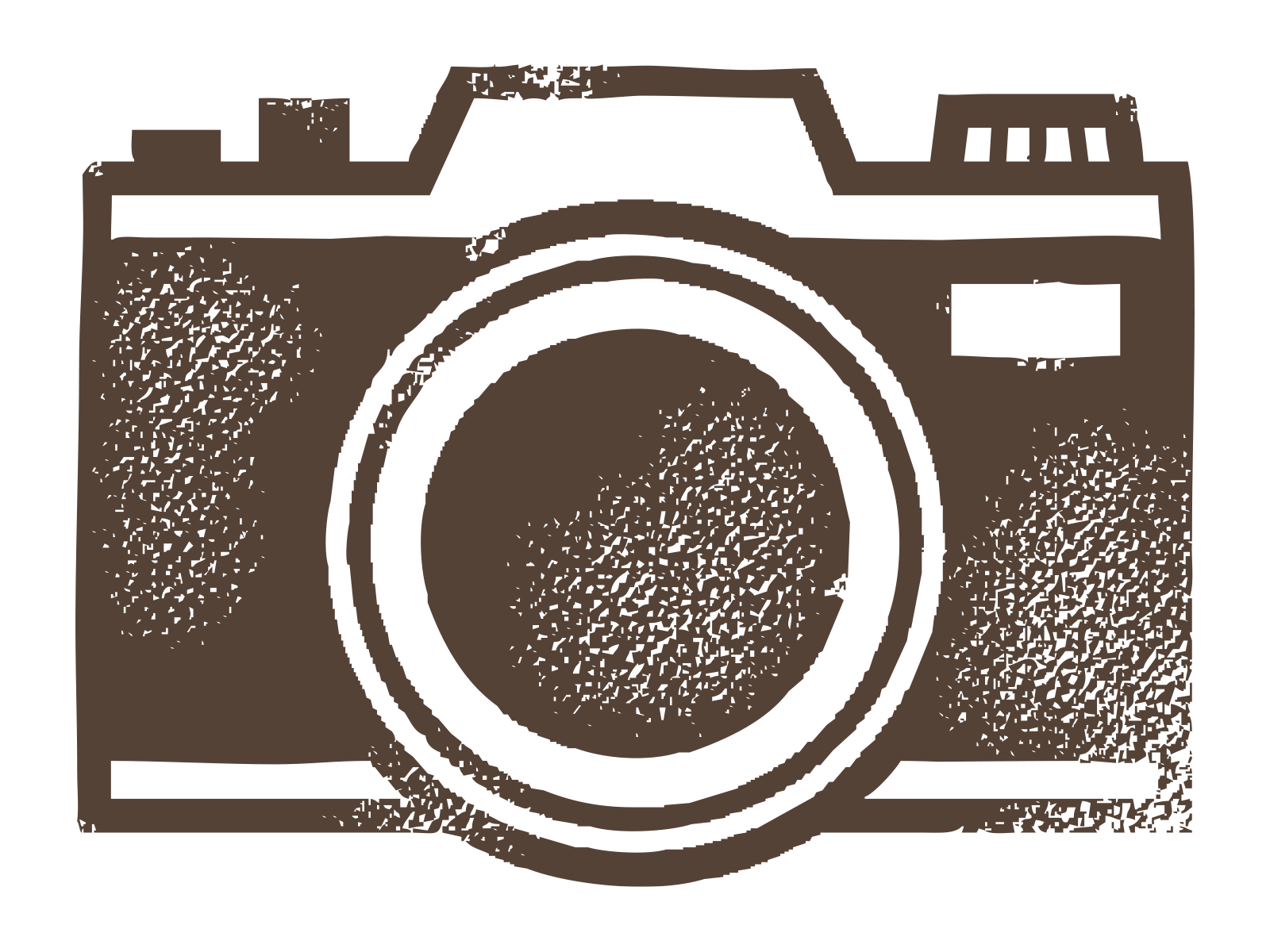 ～初心者の方、基礎から学びたい方、レベルアップしたい方のための～
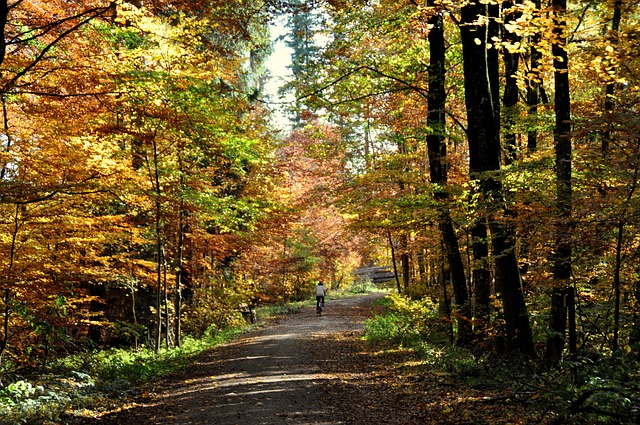 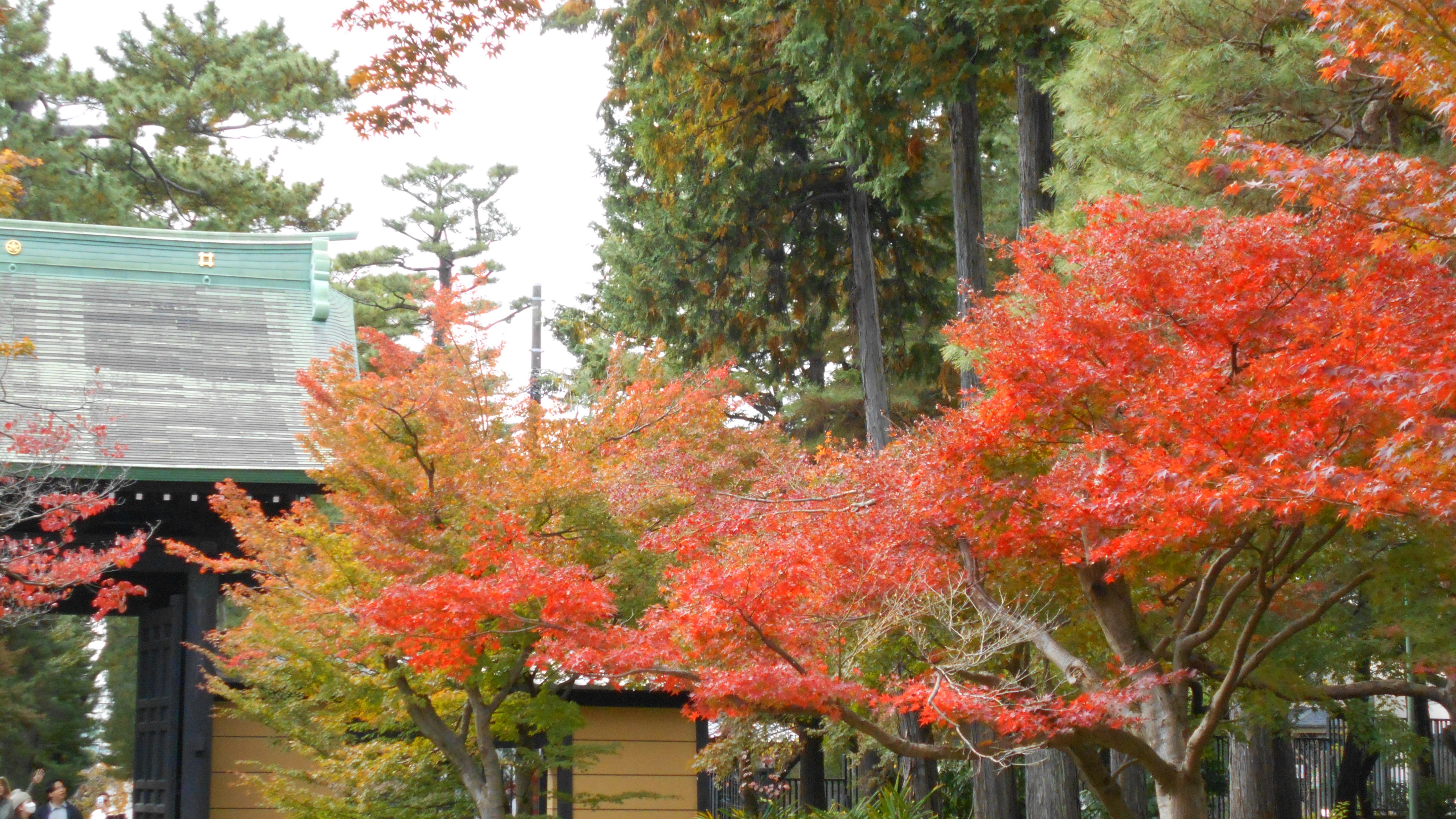 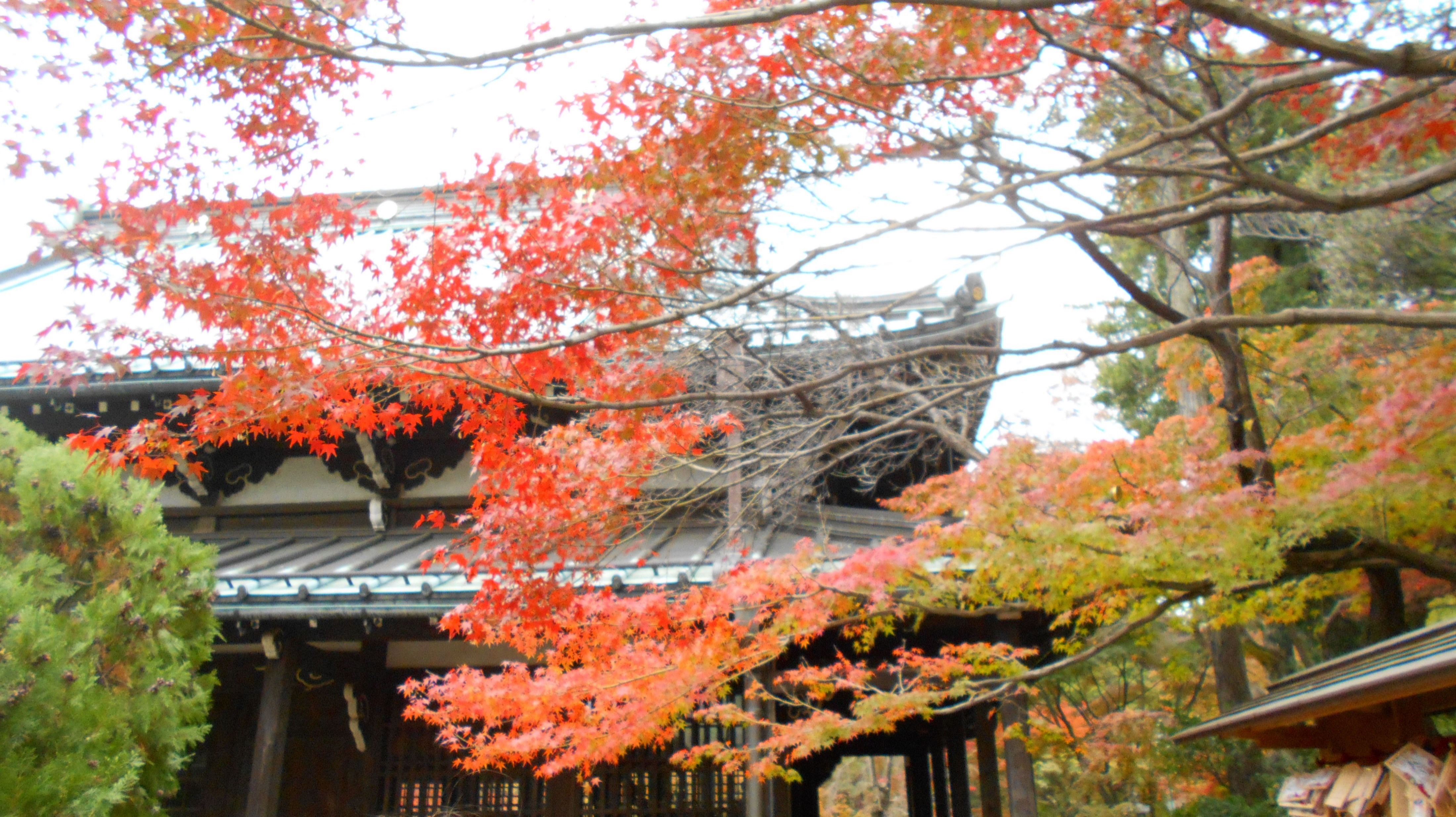 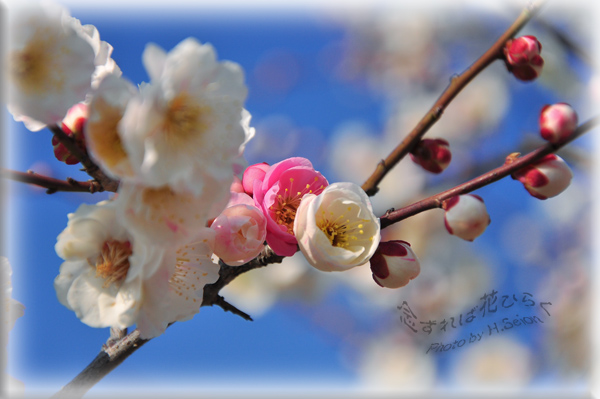 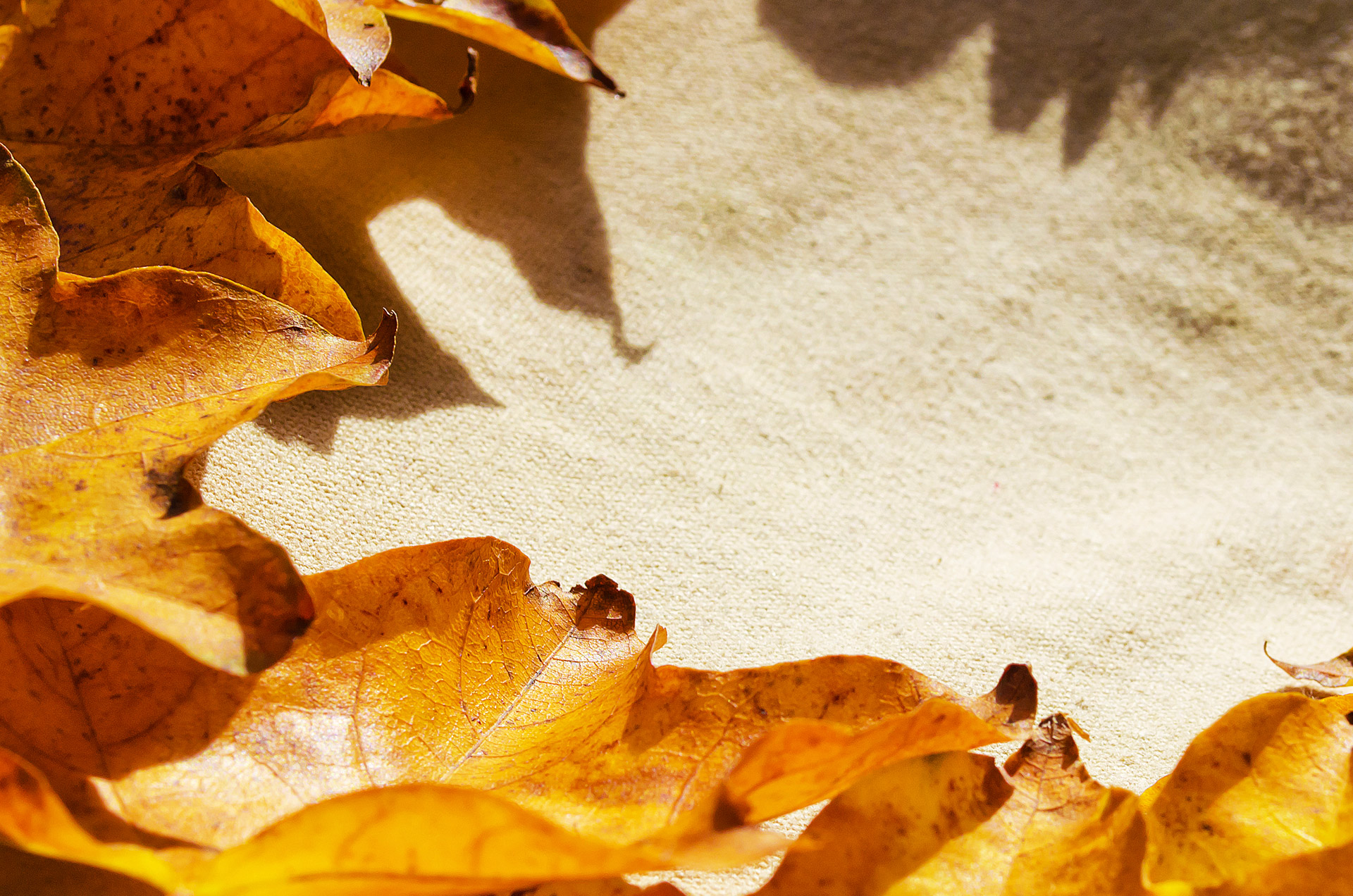 参加
募集
<講師>：清水　崇司
（一般社団法人日本写真講師協会フォトインストラクター）
①１１ ／　９（土）
          　　②１１／１６（土）
          　　③１１／２３（土）
　　　　　　全　3　回
　　　　　　　　10：00～11：30 
 
          　　秋 の 景 色 
せたがや がやがや館３階 会議室B
２日目は野外実習予定になります。
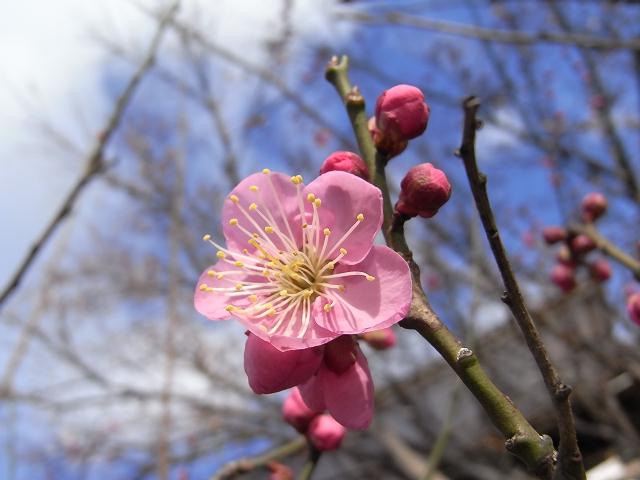 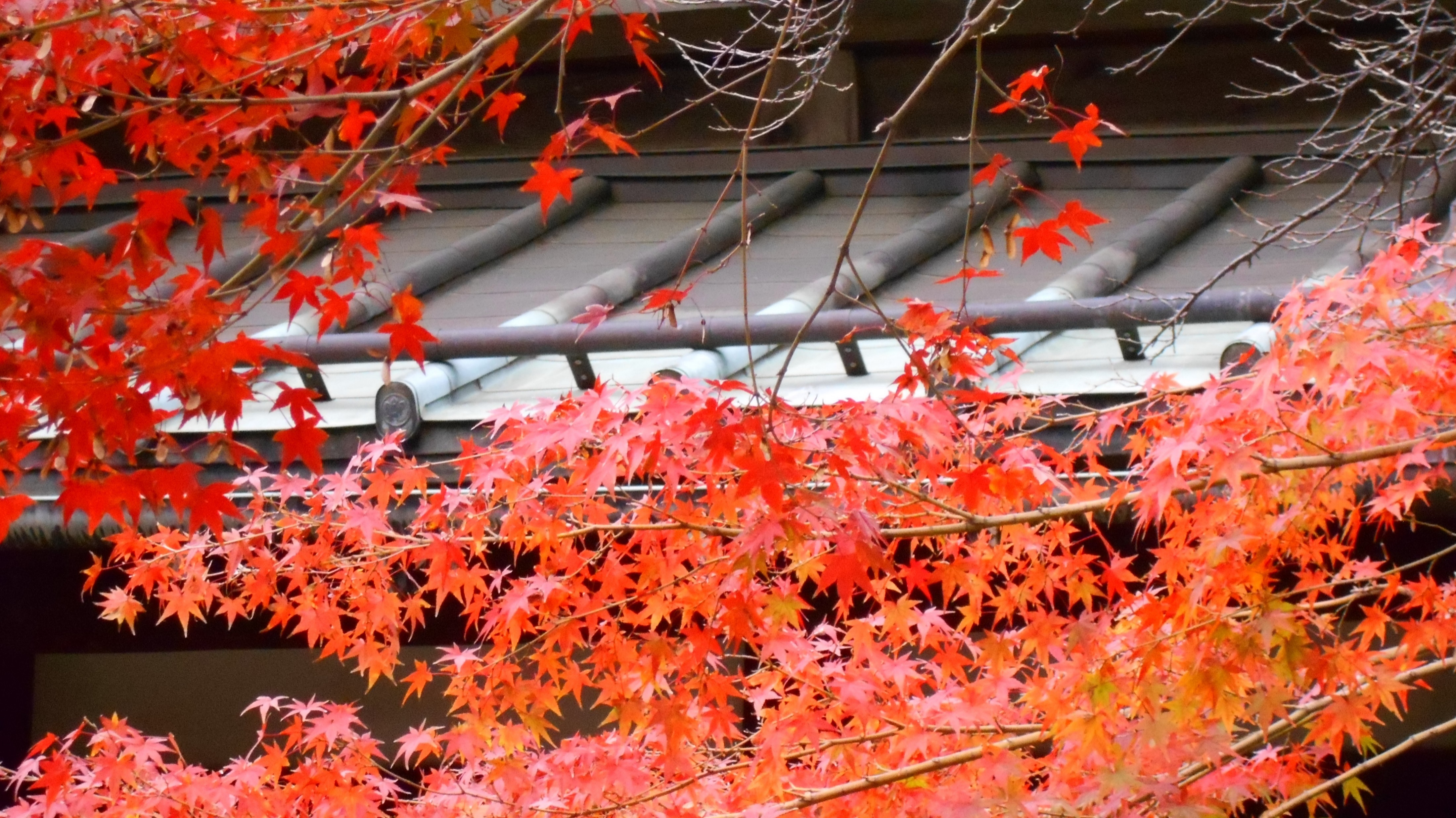 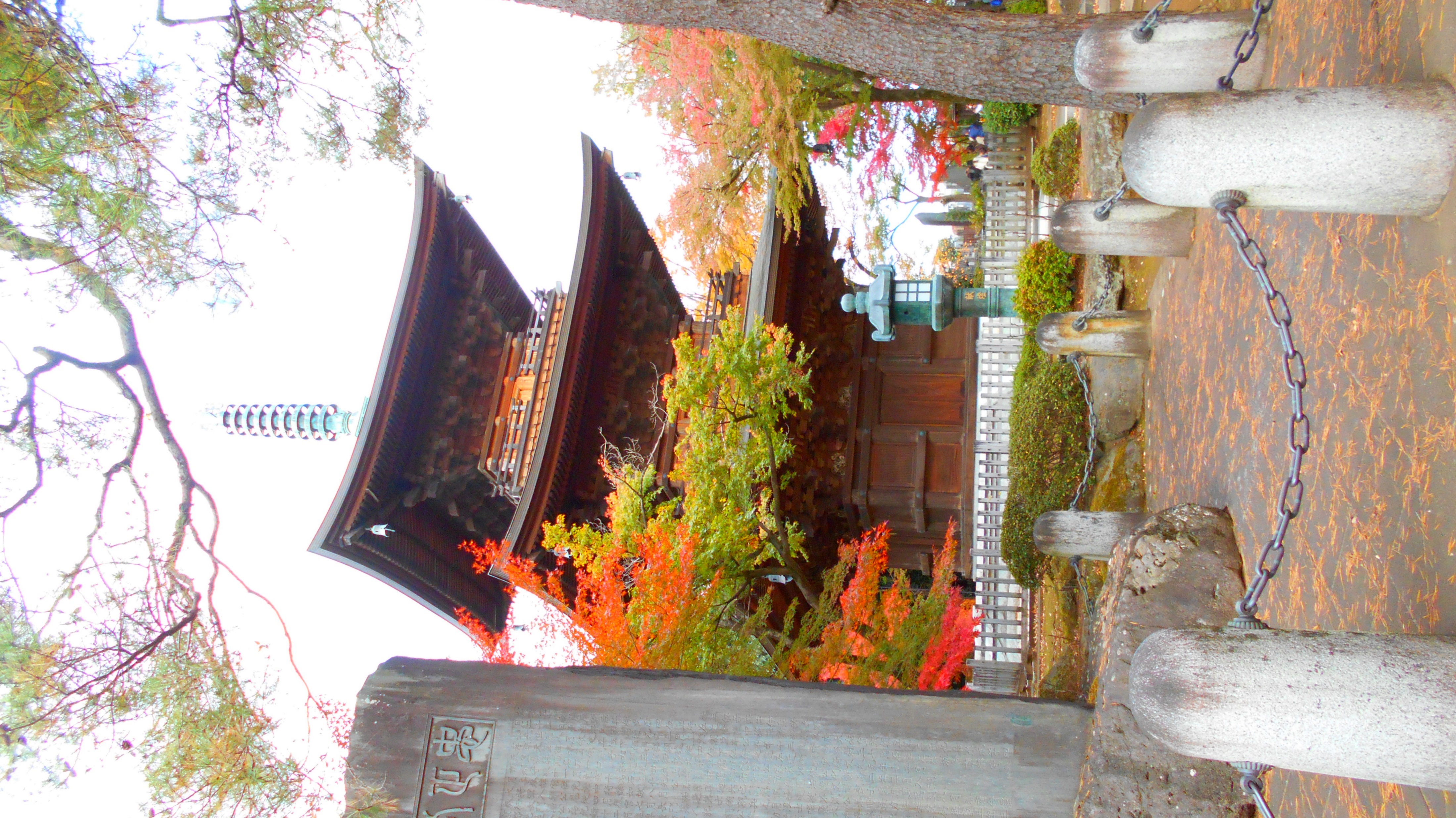 写真を楽しみながらレベルアップしたい方、写真教室は初めての方も、どうぞお越しください。自分のココロを感じて撮影する　写真の撮り方をお伝えいたします。
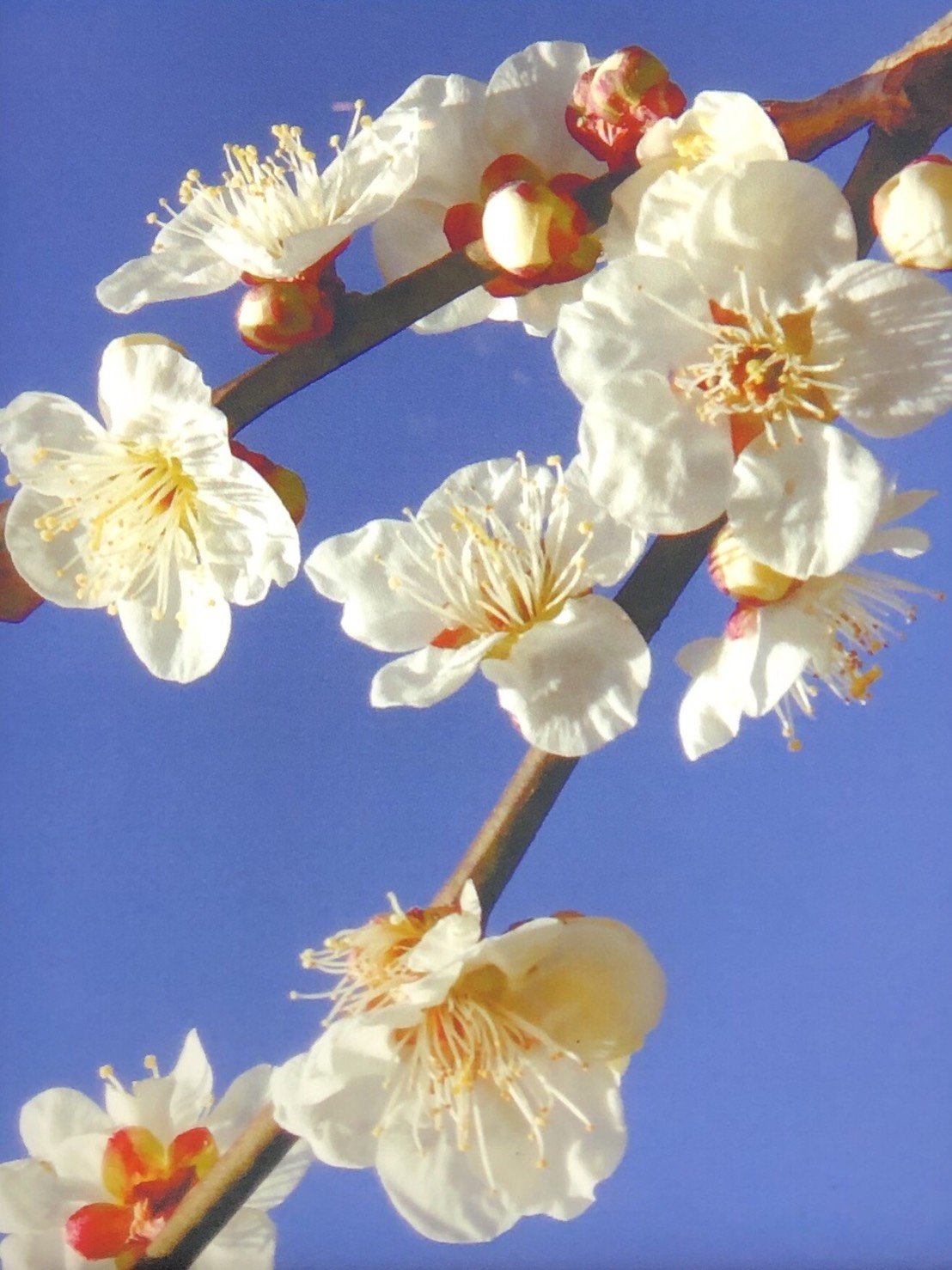 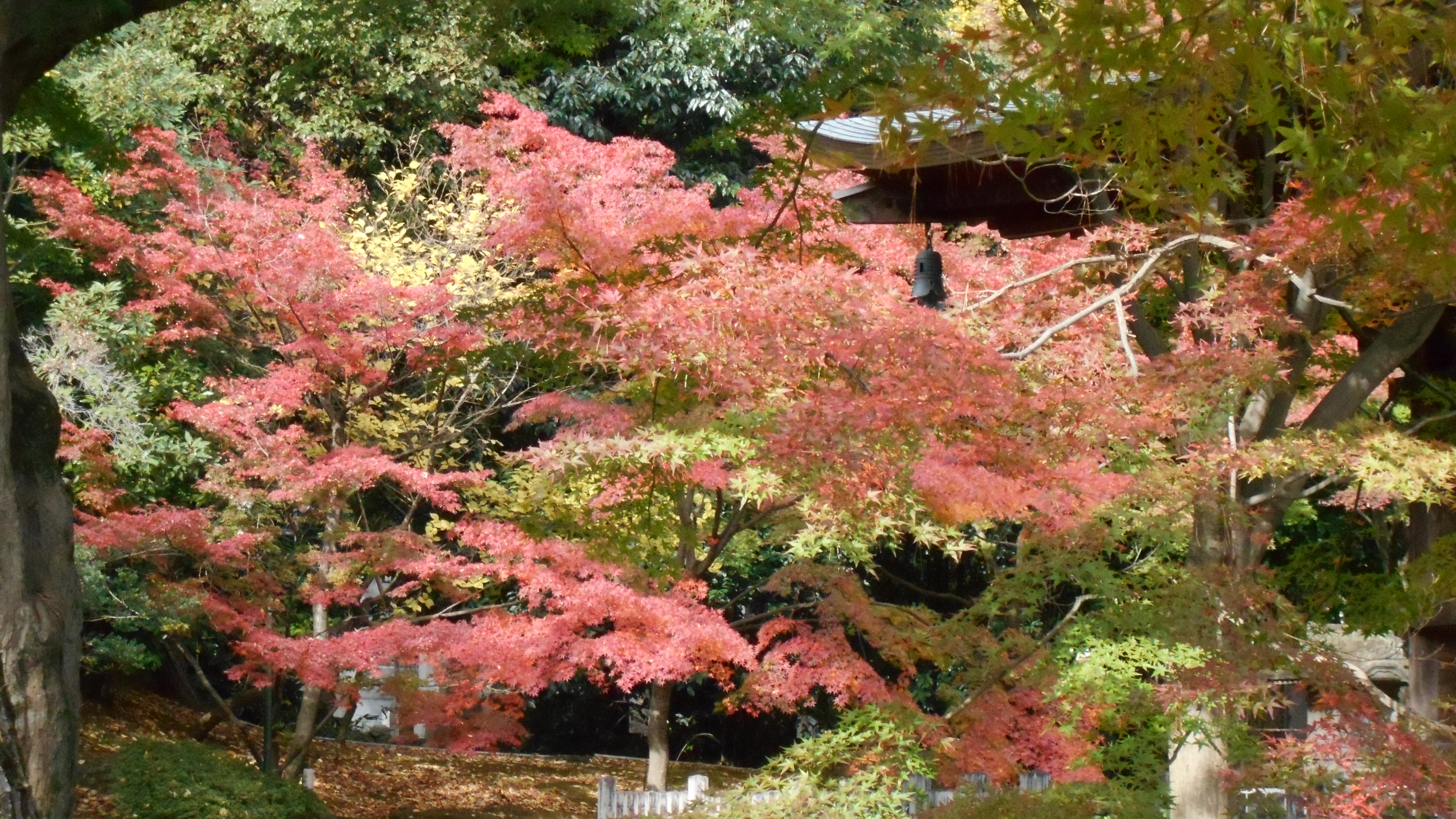 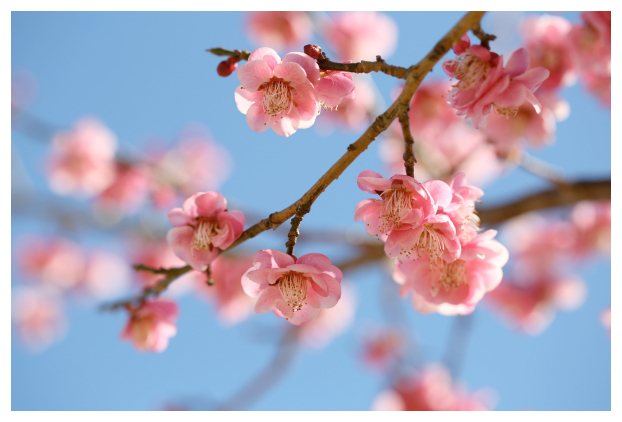 ● 定員：１0名（定員になり次第、締め切ります）
　【　最小催行人数は 4名以上となります。　】
● 対象：デジタルカメラをお持ちの方、
　（一眼レフ、コンパクトデジタル、ミラーレス等）
　　写真撮影を基礎から学びたい方、レベルアップしたい方
● 参加費：４５００円（全３回）
    受付入金後のお客様都合によるキャンセルはできません。
● 持ち物：ご自分のカメラ、メモリーカード、
　　　　　　筆記用具
※３日間、参加出来る方が対象です。
<講座内容>

・１日目　こころを感じて撮影する。光を撮る。

・２日目　野外実習。現地集合現地解散。
　　　　　　小雨決行、荒天の場合は室内実習に変更。
　　　　　　
　　　　　　実習候補地は、豪徳寺付近、砧公園付近、
　　　　　　駒沢公園付近、羽根木公園付近のいずれか。

・３日目　作品講評。写真の楽しみ方。
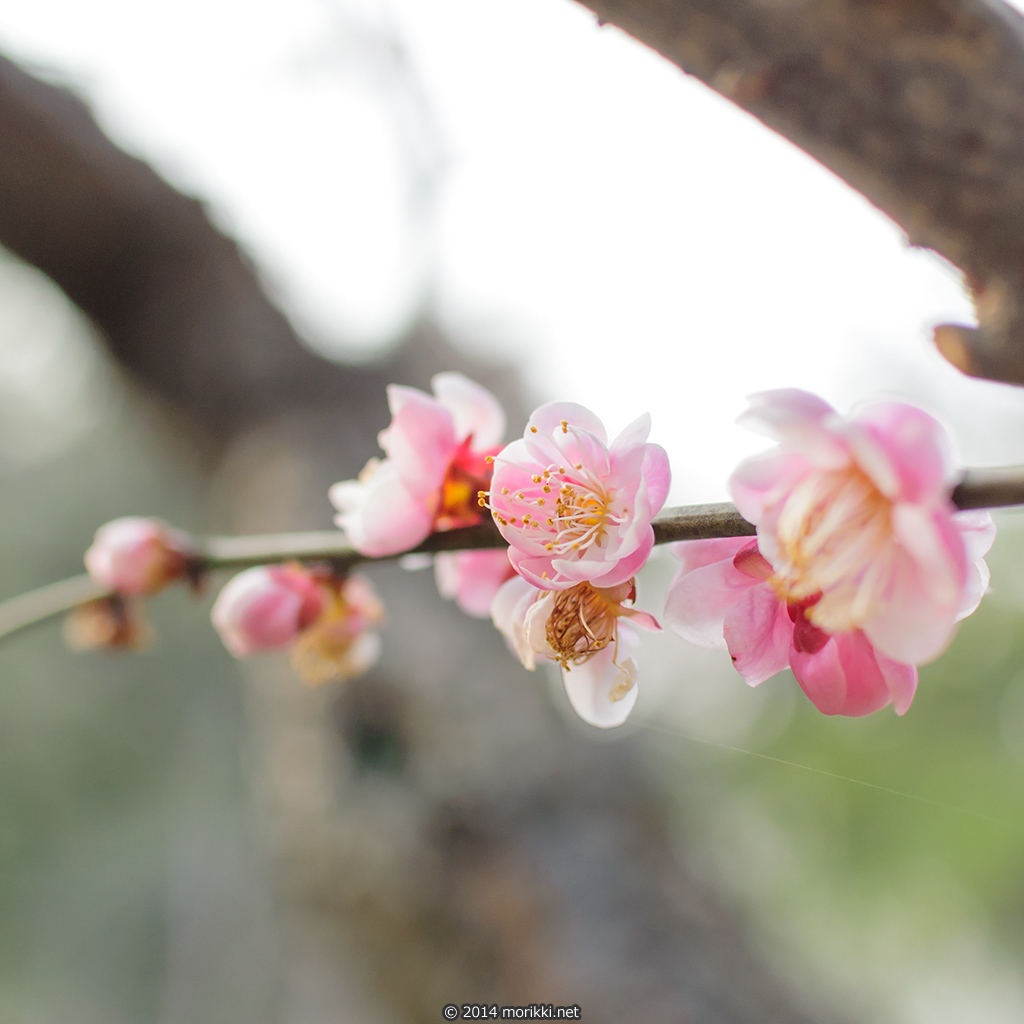 ※外での撮影実習がありますので、暖かい服装でお越し
　　 ください。マスク着用は任意となります。
  ※レベルや機材などのご質問は、お気軽にお問合せください。
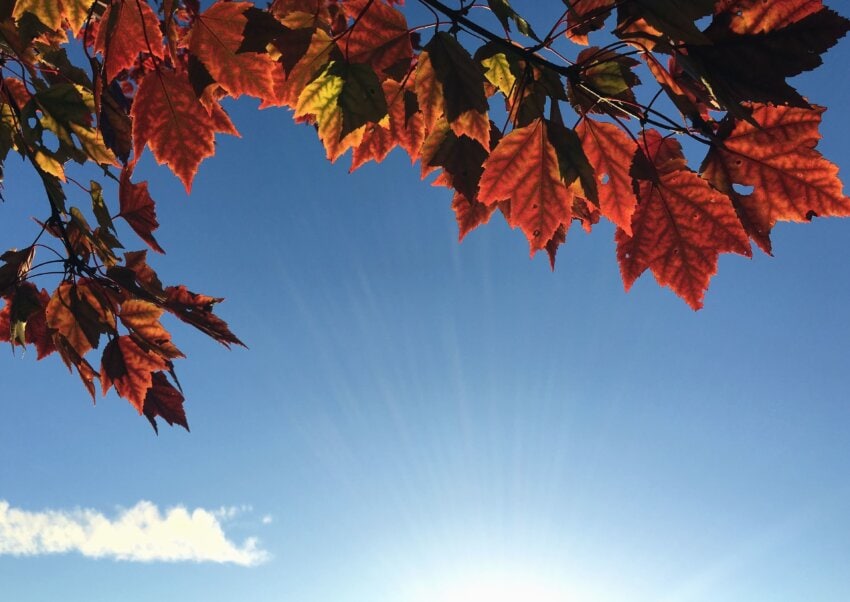 ＜申込み・お問い合わせ＞　　
  事前に電話か来館（３階受付）で、参加費（現金）を添えてお申込みください。
  世田谷区立 健康増進・交流施設　せたがや　がやがや館
  〒154-0001　東京都世田谷区池尻2-3-11-３Ｆ・４Ｆ　
  電話 : 03-6450-7908（9:00～22:00）休館日：毎月第3日曜
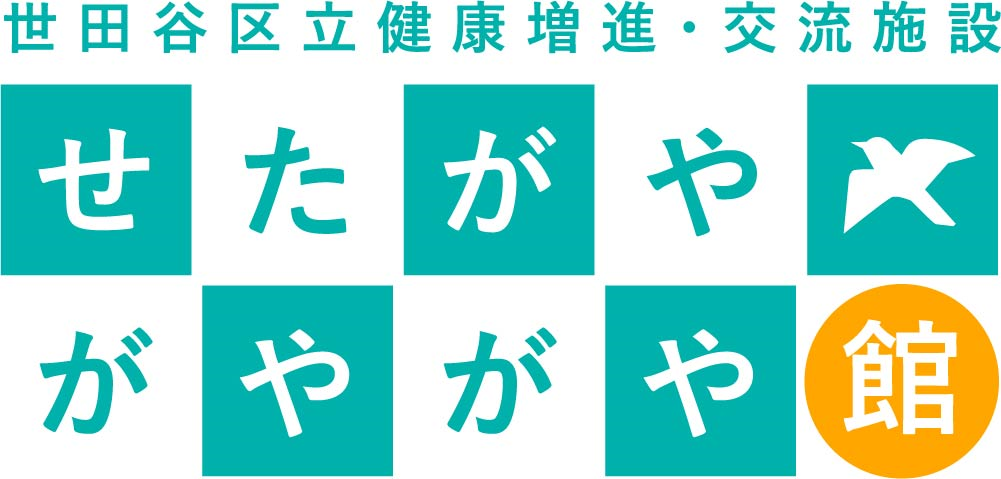 指定管理者 : 株式会社オーエンス